做個開心快活人
佛教「慈無量心」的修習
陳家寶醫生
開心指數
開心，是優質生活的重要原素 
「休閒 放假 開懷玩樂」
「與家人關係良好」 「與朋友關係好」 「工作愉快」
生活質素
好生活
物質生活
消閒生活
Material affluence:
possession of cars, house, and other consumer goods
Good
Life
Spare time & spare money for leisure
+
=
『健康不單是沒有疾病 … 是身體, 精神及社交的康泰』 				世界衛生組織憲章 1970
外界影響
客觀生活條例
身體, 物質, 
社交, 情緒
個人發展, 
活動
主觀感受
身體, 物質, 
社交, 情緒
個人發展, 
活動
價值觀, 期望
身體, 物質, 
社交, 情緒
個人發展, 
活動
綜合評定 
生活質量
生活質素模型 (Schalock. 1996. Quality of Life Vol. 1)
心隨境轉 境隨心轉
『開心又過一日，唔開心又過一日，所以應該開心地生活…』
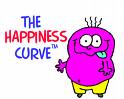 樂
樂
外樂		內樂		法樂樂
天樂		禪樂		涅槃樂
六欲
眼
耳
意
鼻
身
舌
五欲之樂
為五識（眼、耳、鼻、舌、身）緣五境（色、聲、香、味、觸）所生之樂
貪		瞋		痴
困擾情緒的由來
貪 瞋 痴
惑
業		              苦  
  身 語 意    			苦 壞 行
				         	苦 苦 苦
樂極生悲
知足常樂
轉「貪」為「勤」
念念無常
知足常樂
負面情緒
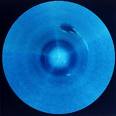 悲哀	憤怒	恐懼	憂慮	嫉妒 討厭
負面情緒的正面訊息
悲哀	 → 應珍惜現在所擁有的
憤怒 → 不公平，要作出改變
恐懼 → 有危險，要保護自己
憂慮 → 要集中精神，周詳計劃
討厭 →需要擺脫或改變
化「瞋」為「慈」
慈悲無量
慈無量心
一切眾生皆畏於苦，貪著於樂。瞋為苦因緣，慈是樂因緣。眾生聞是慈三昧，能除苦、能與樂；故一心懃精進，行是三昧。
《大智度論》 （大正二五．二０九上）
『任何人都會生氣，這沒有什麼難的。但要能適時適所、以適當的方式對適當的對象恰如其分地生氣，可就難上加難。』
《亞里斯多德，尼可馬亥倫理學》
轉「痴」成「智」
正見 正知
佛教生活的智慧
轉貪為勤	知足常樂
化瞋為慈 喜樂自在
轉痴成智	正見正知
四無量心
慈	悲	喜	捨
大智度論二十曰：「四無量心者，慈悲喜捨。」
『慈者同與喜樂因果故』
《十地經論》
慈無量心
慈，梵語 maitrya，巴利語 metti
慈為與樂
無瞋
眾生緣慈
法緣慈
無緣大慈
眾生緣慈
『即觀一切眾生猶如赤子，而與樂拔苦，此乃凡夫之慈悲。然三乘（聲聞、緣覺、菩薩）最初之慈悲亦屬此種，故亦稱小悲』《大智度論卷四十》
『慈之所緣一切眾生，如緣父母妻子親屬』《大般涅槃經》
法緣慈
『』
『指開悟諸法乃無我之真理所起之慈悲。係無學（阿羅漢）之二乘及初地以上菩薩之慈悲，又稱中悲』《大智度論卷四十》
『法緣者不見父母妻子親屬，見一切法皆從緣生』《大般涅槃經》
『無心觀法，而於諸法自然普照，如日照物無所分別』
無緣大慈
『無心觀理，而於平等第一義中，自然安住』《涅槃經》
『無緣者不住法相及眾生相』《大般涅槃經》
無緣大慈
『為遠離差別之見解，無分別心而起的平等絕對之慈悲，此係佛獨具之大悲，非凡夫、二乘等所能起，故特稱為大慈大悲』
《大智度論卷四十》《北本大般涅槃經卷十五》
無緣大慈
『已能善入無量正定，為度眾生示現世身，以三解脫修習其心，有大智慧福德圓滿，無緣大慈無礙大悲，憐憫眾生猶如赤子』
《大乘本生心地觀經》
佛陀的四無量心
昔佛在世時，曾授提婆達多鹽湯，因提婆達多好吃酥膩食物，頭痛腹滿，受大苦惱，不堪忍受，呻吟稱念：【 ... 佛不記冤而救之，以慈使其樂，以悲拔其苦，以其痊癒而喜，不分冤親而平等救治，即是大慈，大悲，大喜，大捨得四無量心。 ... 】
無量
無量有二種：一者實無量，諸聖人所不能量。譬如虛空、涅槃、眾生性不可量。二者有法可量，但力劣者不能量。
《大智度論》 （大正二五、二一０下）
同理心
了解他人的感受
行為模仿
同理心
源自杏仁核及其與視覺皮質的聯結
恆河猴的實驗
利他主義
莫問鐘聲為誰而響，不是別人，正是為你
幫助自己，幫助別人
自他不二
『應知由自利故能利他，非不能自利能利他』
『應知由利他故能自利，非不能利他故能自利』
《淨土論》
止觀
「止」，梵語奢摩他、Samatha，是使心念集中於所觀察的對象
「觀」，梵語毗缽舍那、Vipasyana，是在「止」的基礎上，以智慧思維抉擇真理
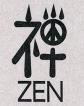 禪
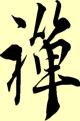 「禪定」與「禪宗」
「禪那」：即禪定；意譯思維修，靜慮；收攝散心，繫於一境，不令動搖，進而逹到三昧的境界（心意之自主與自由）
禪：從禪出教
三學：戒、定、慧
止觀：「止」是「心一境性」，「觀」是「妙觀察慧」，；修止（奢摩他）可得定，修觀（毘鉢舍那）可以成慧
禪
內證與外證
說似一物即不中
言語道斷，心行處滅
乃至無有文字語言，是真入不二法門
唯佛與佛乃能相知
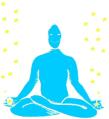 坐禪的效應
忍耐心的增強
意志力的堅固
思考力的增進
迅速地使頭腦府冷靜
情緒的安定
提高行動的興趣和效率
形成更圓滿的人格
					節錄自佐藤幸治《禪的效應》
坐禪對身體的好處
神經過敏症
胃酸過多或過少
鼓腸疾
結核病
失眠症
消化不良
慢性胃下垂
胃、腸的蠕動過於緩慢
慢性便秘
下痢
膽結石
高血壓
節錄自長谷川卬三郎《新醫禪學》
禪與生活
王維《終南別業》
	“中歲頗好道，晚家南山陲。 興來每獨往，勝事空自知。 行到水窮處，坐看雲起時。 偶然值林叟，談笑無還期 。”
禪畫
動禪
生活禪
念住
RIGHT MINDFULNESS
正念
四念住身、受、心、法
『正身自重，一其心念，不顧聲色，善攝心法，住四念處』
『身身觀念住，精勤方便，不放逸行，正智正念，寂定於心，乃至知身；受、心、法法觀念住，精勤方便，不放逸行，正智正念，寂定於心，乃至知法』
《雜阿含經》
專注覺察：正念的修習
萬物靜觀皆自得
安住當下
念住，心繫念在某一境界上而使分明現前
覺察呼吸
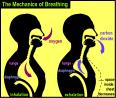 無論你在那裡，呼吸與你時刻相伴，專注於呼吸，可把你帶回當下－此時此地
基本要訣：頭、頸、背部保持垂直，以挻直莊嚴的姿勢，反映內在自主、耐心和覺察的態度
練習時可坐在椅子上或地上
慈心
寛恕
無瞋
慈為與樂
無量
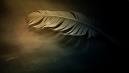 無限量
心念的擴展
願我…我的至親…朋友…各界人士…敵人
慈心襌
十二門禪中之四禪也。一慈無量心，能與樂之心也。…此四心普緣無量眾生，引無量之福故名無量心。又平等利一切眾生，故名等心。此四心依四禪定而修之，修之，則得生色界之梵天，故云四梵行。
慈心襌
「初生慈願，唯及親族知識。慈心轉廣，怨親同等皆見得樂。是慈禪定增長成就故，悲、喜、捨心亦如是。」 《大智度論》
慈心襌
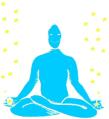 願我…我的至親…朋友…各界人士…敵人
願眾生無敵意
願眾生無仇恨
願眾生身心無礙
願眾生喜樂自在
慈定
『住慈定者，刀、毒、水、火皆不能害。必致無災横而命終。』
《阿毘達磨大毘婆沙論》
五停心觀
『修慈悲觀以對治瞋』
善待自己　善待別人日行一善
心理教育　每日一事
絶不殺生
止持
布施
作持
解困
對治我執
喜悅的共嗚
福德增長
布施
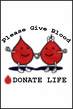 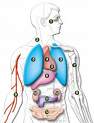 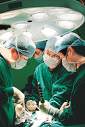 財施　法施　無畏施
大施　第一義施
無緣布施　三輪體空
化瞋為慈  喜樂自在
心的運動
正語、正業、正命
「戒律」的重要
在家戒
出家戒
菩薩戒
四大菩薩
大悲觀世音菩薩
『慈悲即觀音』《六袓壇經》
念咒…大悲咒…六字大明咒…修心修褔
應化身
『以大慈悲觀察一切苦惱眾生，示應化身，廻入生死園，煩惱林中，遊戲神通』
《淨土論》
十二功德
『眠於安樂，醒於安樂，不作惡夢，為人人所愛，也為非人所愛，眾神守護，火、毒、刀所不能傷。心即統一，顏色清淨，臨終不昏迷。縱然不達最上，必至梵天界』
《彌蘭王之問》
情緒病測量法
在過去四星期，您是否經常有右列表中四個或以上的徵狀 
在過去四星期，您是否受到上述四個彧以上的徵狀帶來困擾 
在過去四星期，您的社會功能(例如:工作/社交/ 家庭關係/處理家務等)是否受到上述四個或以上的徵狀帶來影響
常見的情緒病
憂慮症狀患者持續對生活感到憂慮，甚至難以控制自己的思想。終日坐立不安、失眠及工作效率下降
心情惡劣患者持續對生活感到抑鬱、煩躁或對事情失去興趣。久而久之更會覺得做人 沒有意義
正念減壓課程
「正念減壓療程」立意在輔助(而非取代)一般的醫療行為，其目的乃在教導病患運用自己內在的身心力量，為自己的身心健康積極地做一些他人無法替代的事——培育正念。參與療程的病患通常各自患有不同的生理或心理疾病，包含頭痛、高血壓、背痛、心臟病、癌症、愛滋病、氣喘、長期性疼痛、肌纖維酸瘤、皮膚病、與壓力有關的腸胃病、睡眠失調、焦慮與恐慌症等等。
正念認知療法
「正念認知療法」所針對的病患，是曾患過一次以上的抑鬱症，但接受藥物治療後已經康復的患者。正念認知療法與正念減壓療程的主要差異在於，前者增加一部分「認知行為療法」(CBT)對抑鬱症病患的訓練內容
《諸佛世尊，皆出人間，非由天而得也》《我亦是人數》
《增一阿含經》
人間佛陀
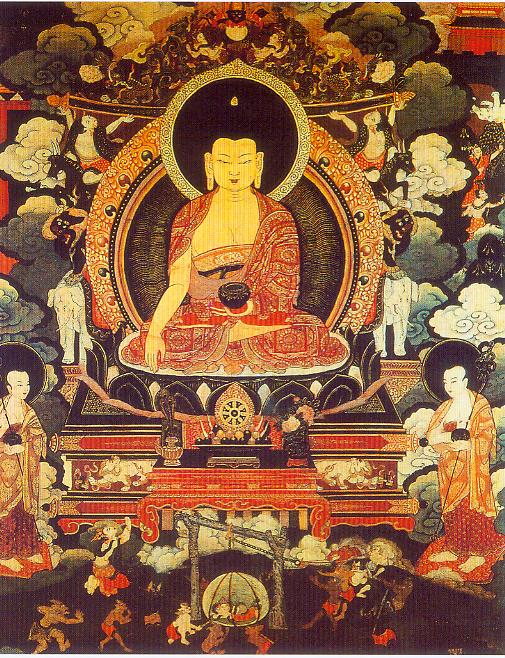 離苦得樂  解脫自在
智慧所生之樂
不為苦而悲，不為樂而喜，非無苦無樂，無執著苦樂。
做個開心快活人
完
佛教「慈無量心」的修習